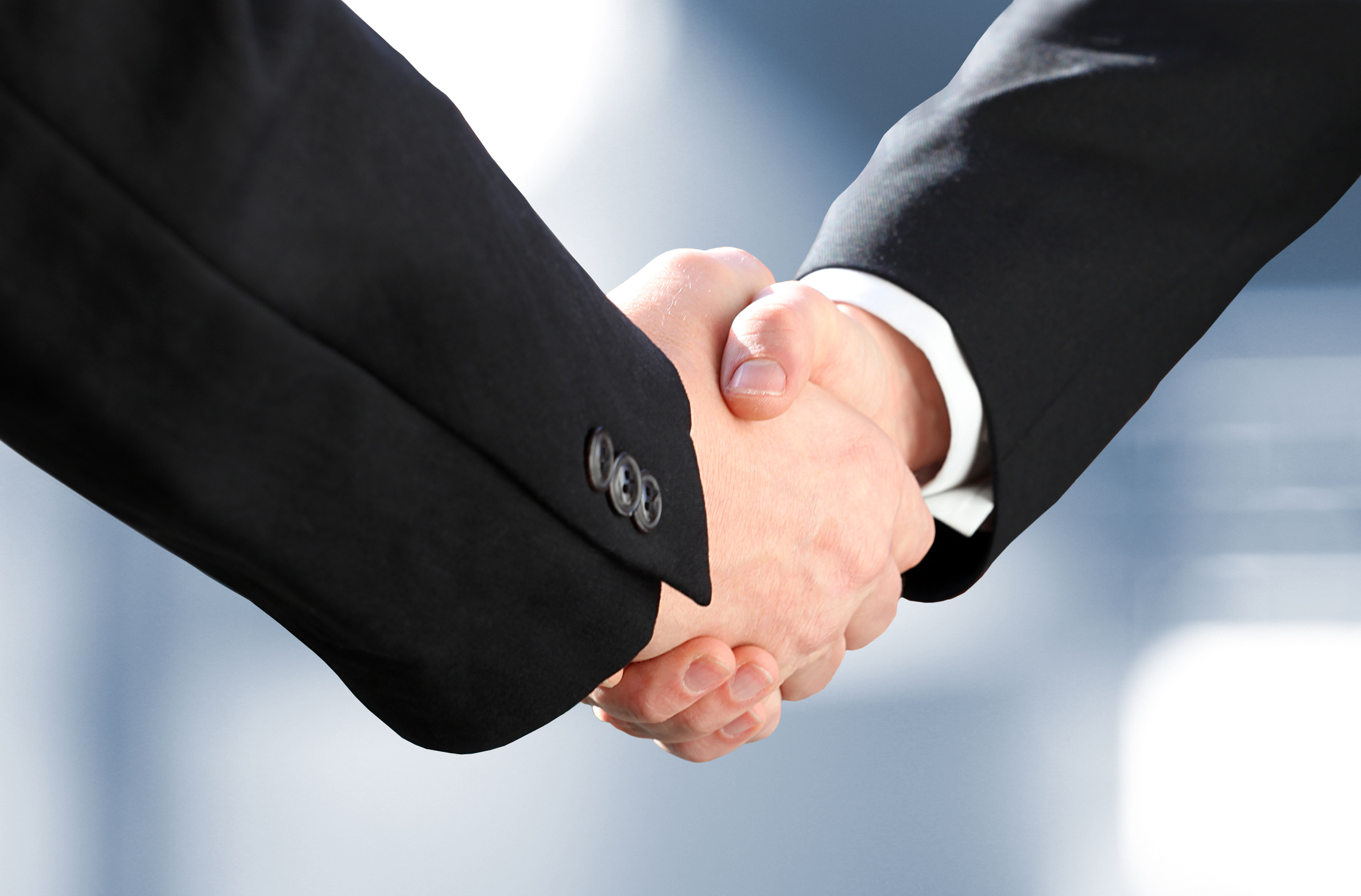 Introducing yourself
(Sandra Sembel)
Where is God Calling You? (Job titles)
Minister: Pastor, Reverend, chaplain
Preacher
Evangelist
Counselor 
Executive Pastor
Missionary
Teacher
Where is God Calling you?
Church Ministries
Where is God Calling you?
Church Ministries
Speaking Practice
MINISTRIES
Children
Youth
Young adult
Man
Women
Senior Citizens
Family
JOB TITLES
Minister: Pastor, Reverend, chaplain
Preacher
Evangelist
Counselor 
Executive Pastor
Missionary
Teacher
Name
Job title
Ministry
Church
City
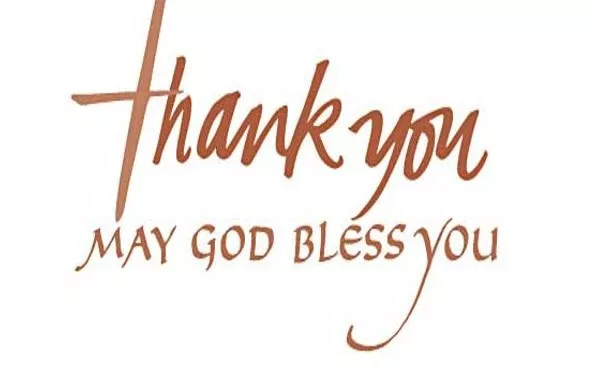